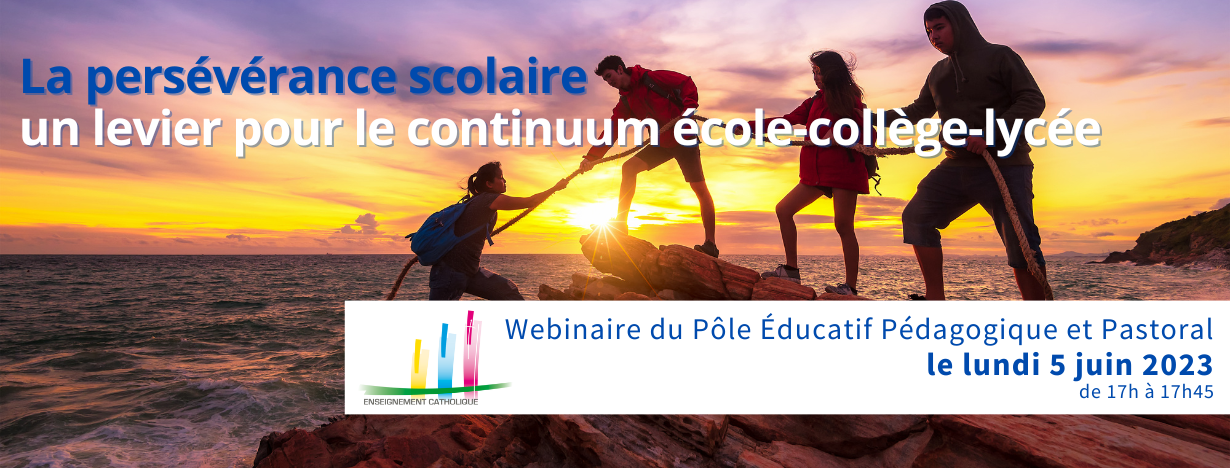 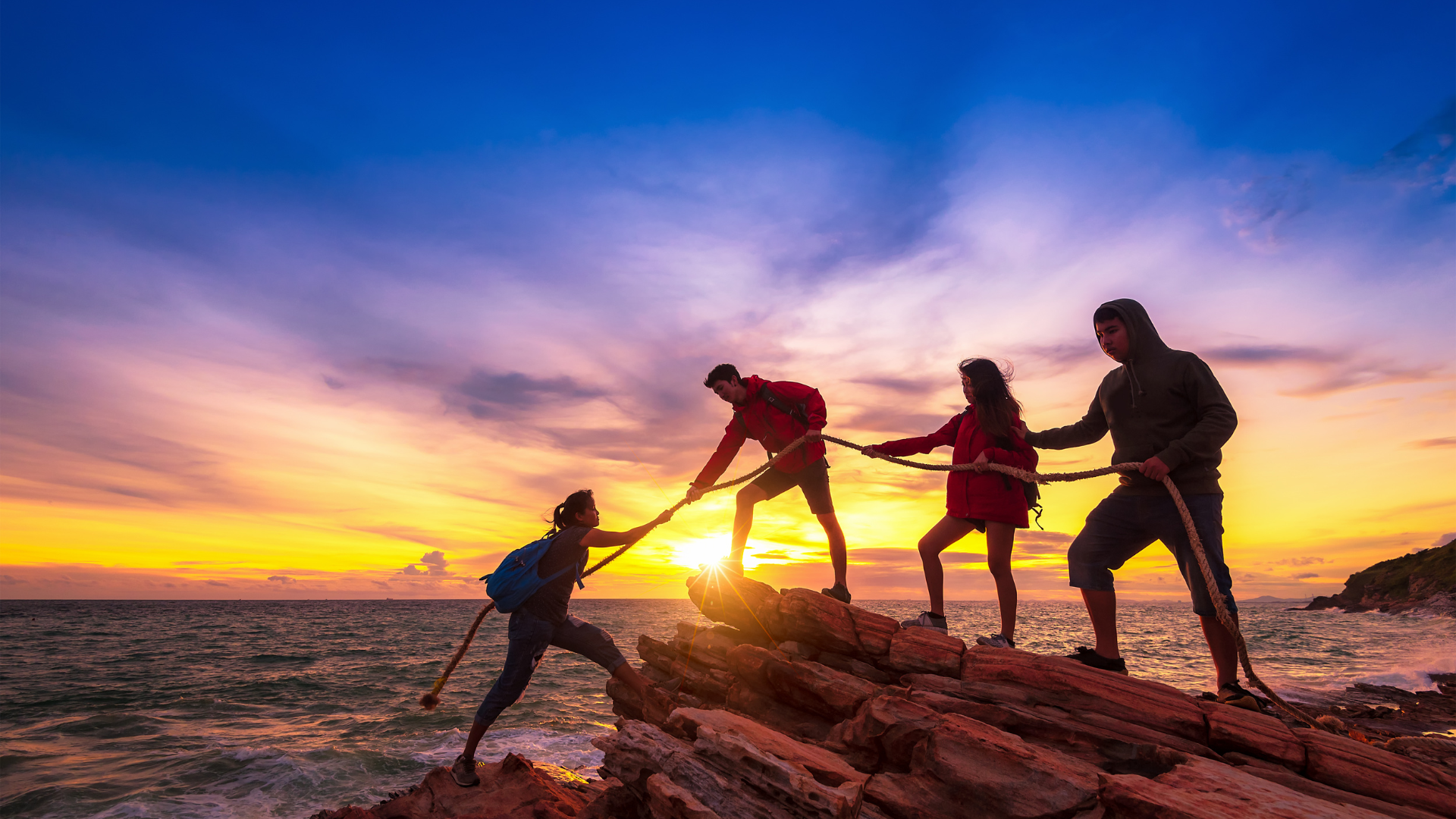 La persévérance scolaire, un levier pour le continuumEcole-Collège-Lycée.
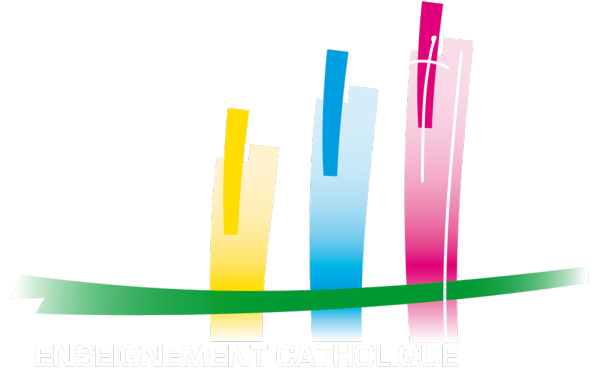 Pourquoi un webinaire
sur la persévérance scolaire ?
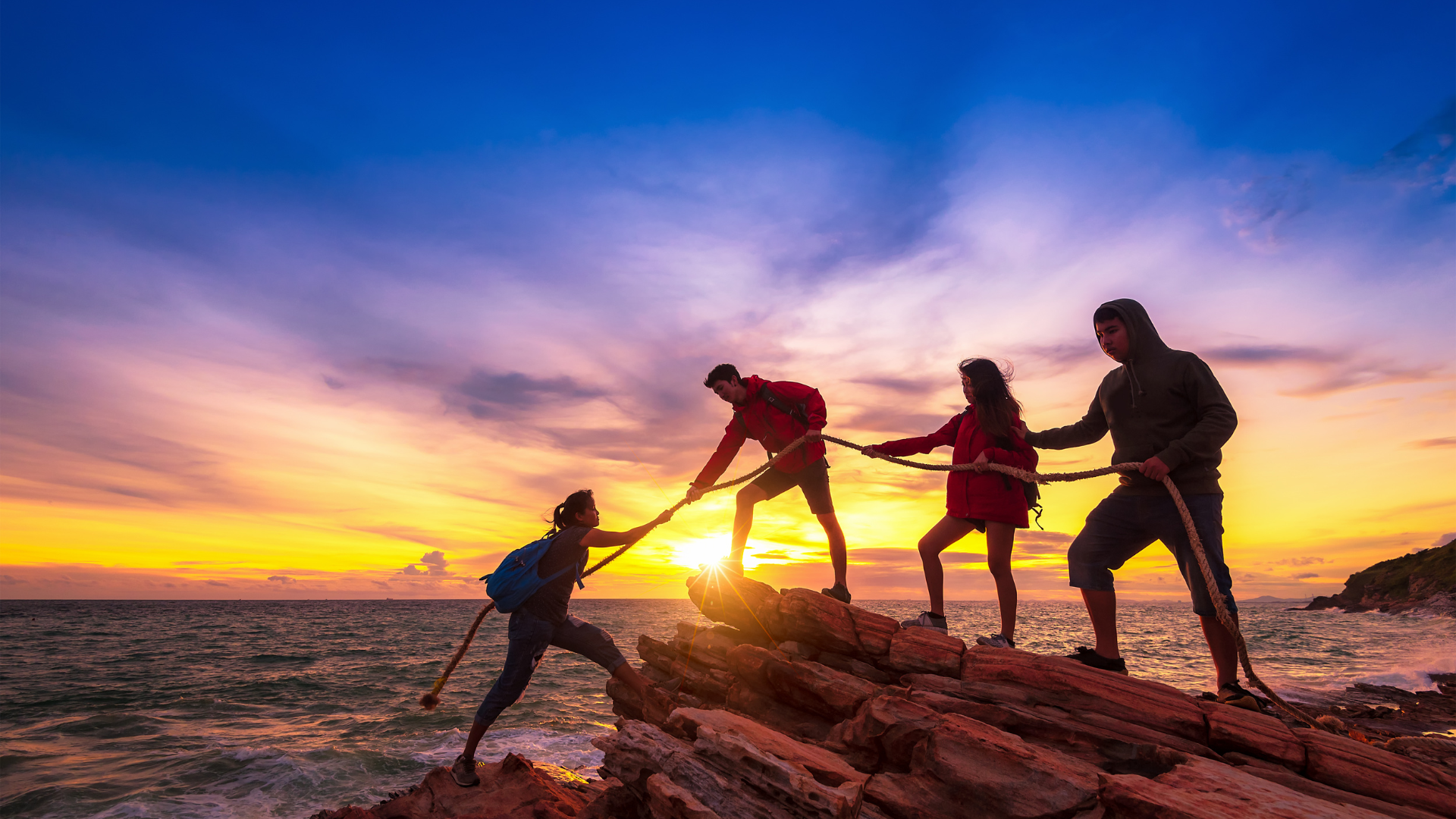 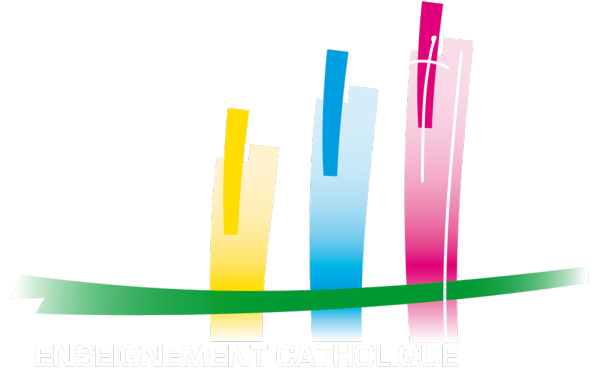 Un choix de termes :

D’élève décrocheur à élèves décrochés,
De décrochage à persévérance scolaire,
Raccrochage et encrochage,
Des étapes au parcours,
De l’échec à la réussite.

Un choix de postures :

Dans la confiance et l’écoute
Dans la prévention lors des premiers signaux d’alerte avec une équipe en veille
Dans la mobilisation lorsque l’élève est en voie d’être décroché avec une équipe en alerte,
Dans la remobilisation lorsque l’enfant est décroché avec une équipe mobilisée.
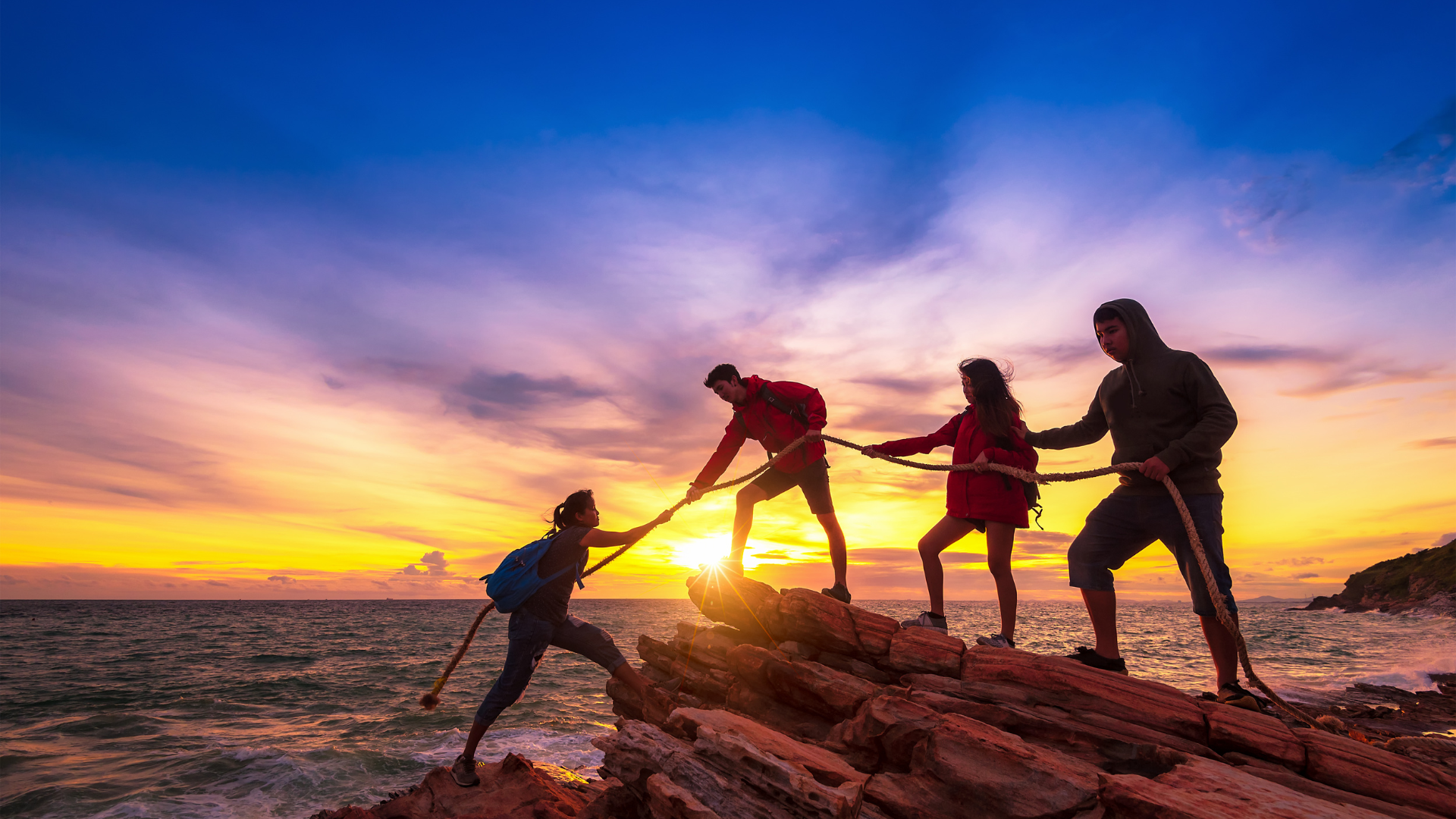 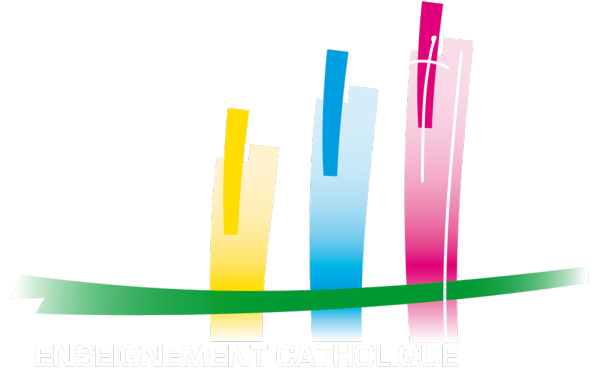 Des chiffres et des indicateurs…
160 000 jeunes quittent le système scolaire sans aller jusqu’au bout de leurs études.
Des indicateurs prédictifs (rapport de la grande pauvreté de Jean-Paul Delahaye ) :
 le milieu social défavorisé pour 48%
des difficultés d’apprentissages pour plus de la moitié des élèves
des événements stressants subis au cours de l’année
des élèves ayant déjà redoublés 
Des indicateurs situationnels : 
l’absentéisme perlé ou récurrent
le désinvestissement scolaire
le comportement en classe
l’attitude dans l’établissement
le rapport avec la famille lors des contacts.
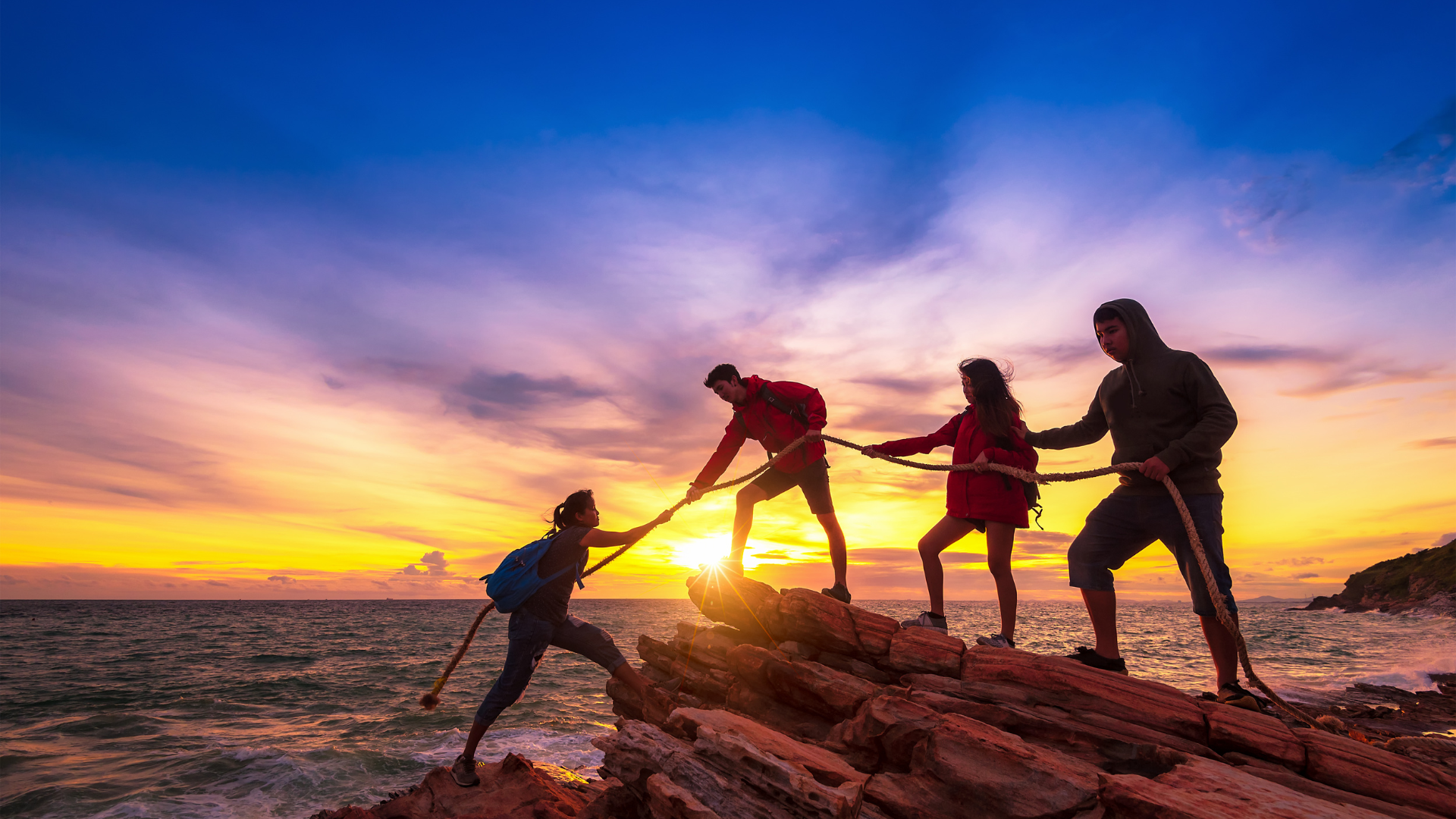 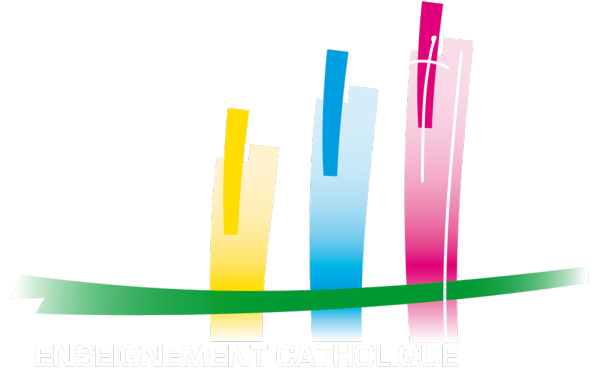 …à contextualiser.

- Un monde complexe parfois éprouvant avec des repères flous et un besoin de sens.
- Un monde qui s’accélère voire s’emballe avec des changements d’ampleur qu’ils soient sociaux, économiques, écologiques, technologiques, scientifiques ou culturels.
- D’autres facteurs sont liés à l’école :
Pratiques pédagogiques non graduées dans la difficulté,
Développement du sentiment d’échec,
Traitement et la place de l’erreur,
Perte de sens dans les apprentissages,
L’évaluation sanction,
L’orientation subie…
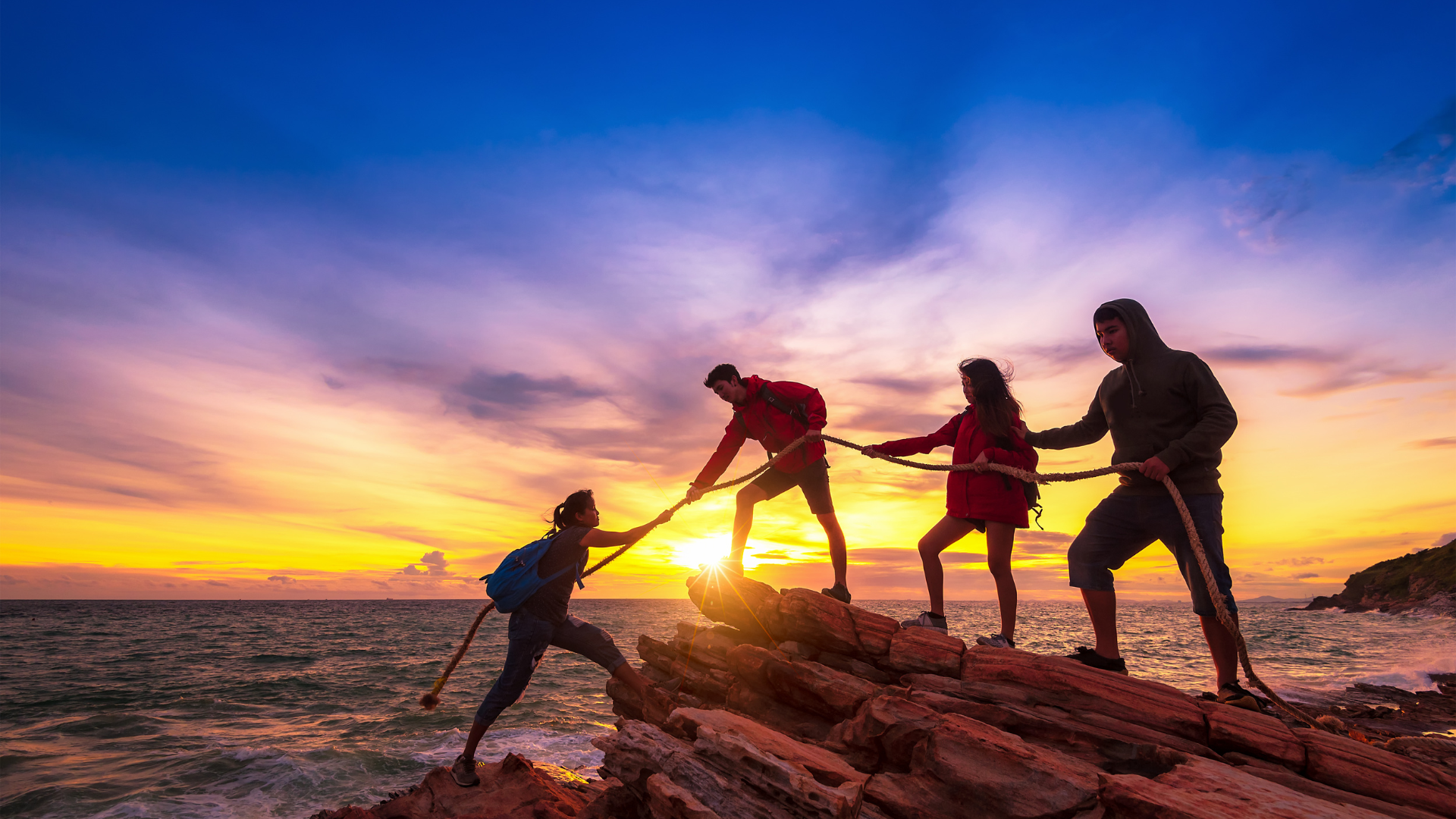 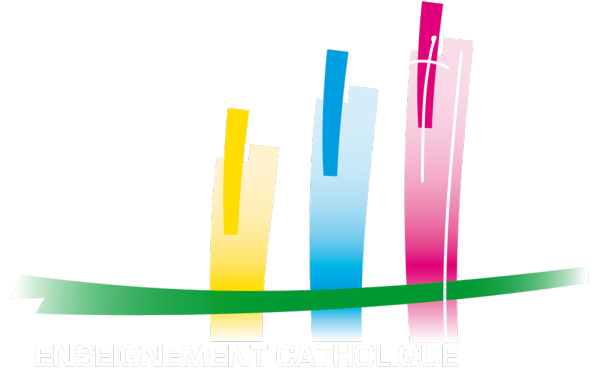 Il s’agit donc de l’affaire de tous : la communauté éducative entière est concernée !
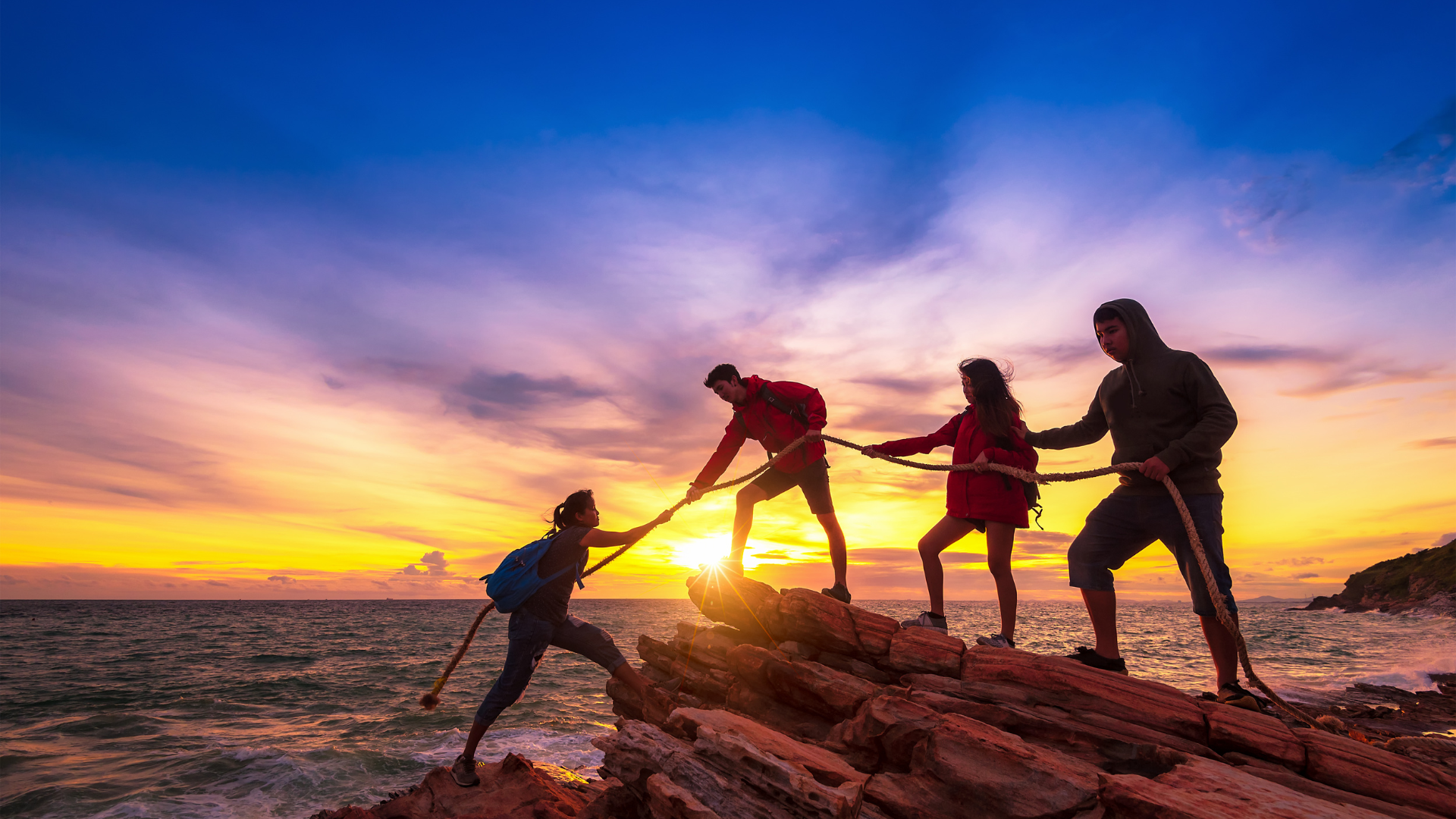 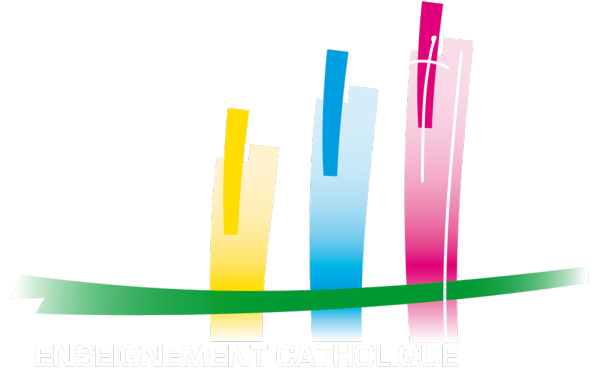 Comment accompagner les situations de décrochages, soutenir la persévérance scolaire et former les acteurs des communautés éducatives ?
Stéphanie Prat
Chargée de mission 
DDEC Poitou Charentes
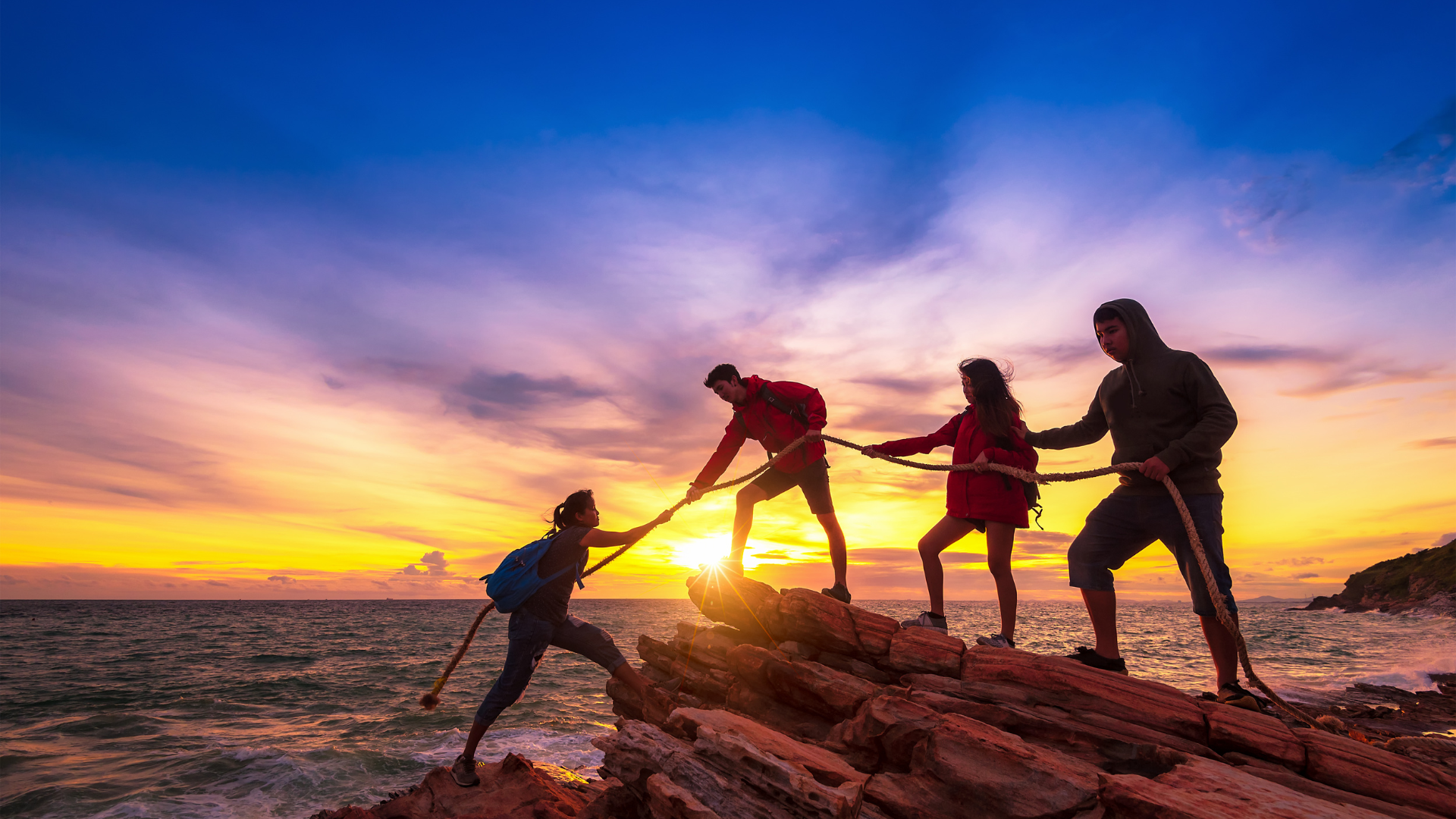 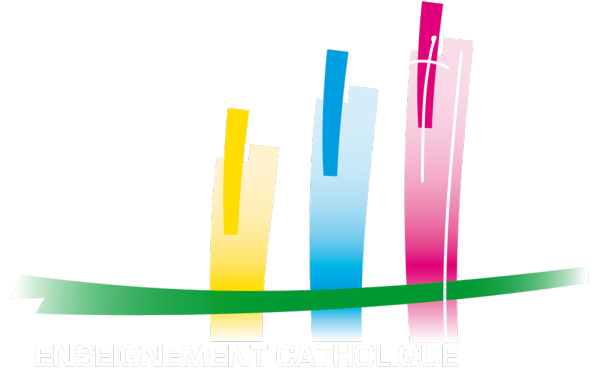 Un lieu d’écoute,
Une personne ressource,
La mise en œuvre de parcours individualisés,
Des dispositifs spécifiques,
De la didactique comme outils de remobilisation d’inclusion et de persévérance scolaire,
Des parents associés à la scolarité de leur enfant,
Un climat scolaire serein et favorable.
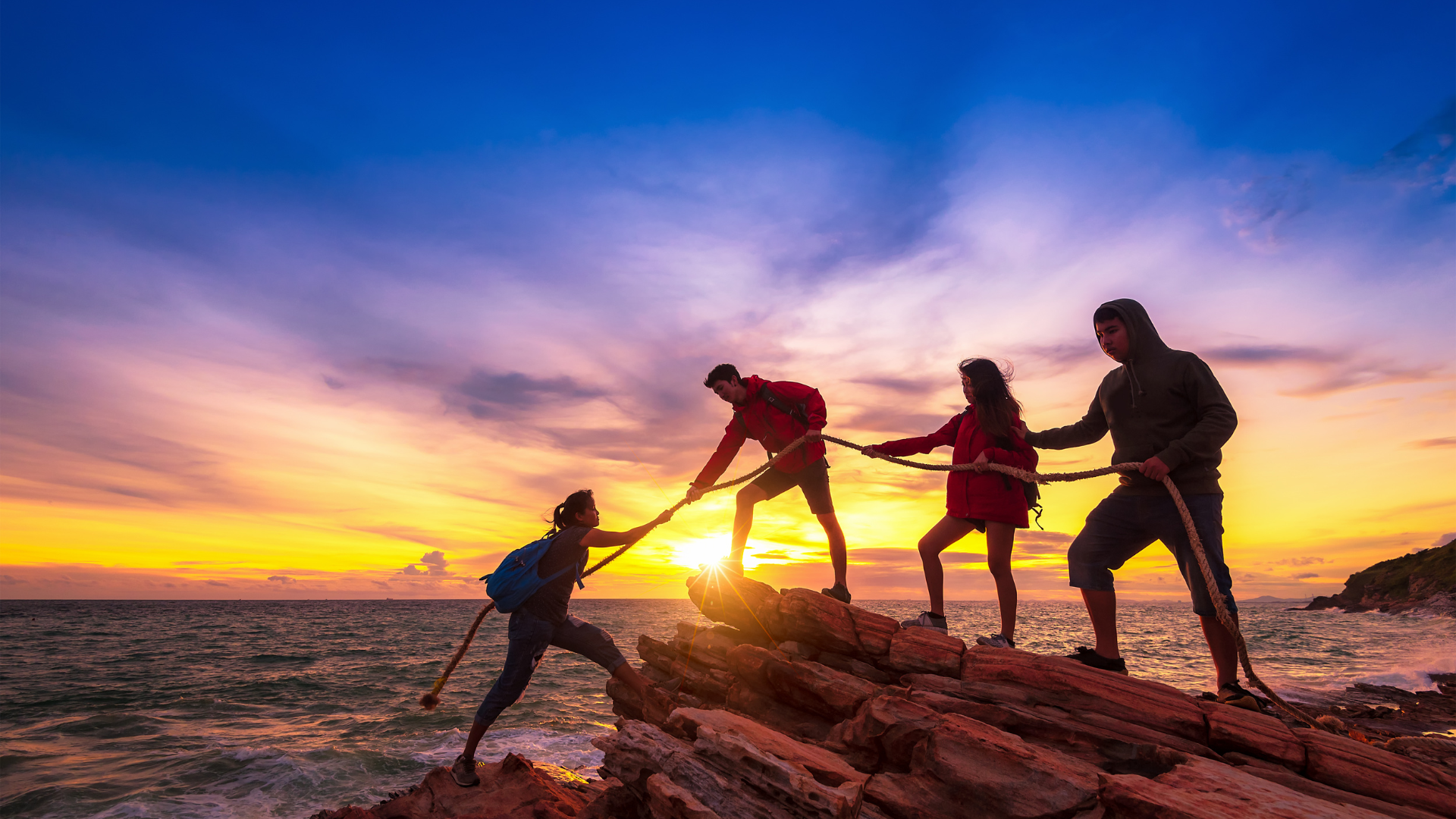 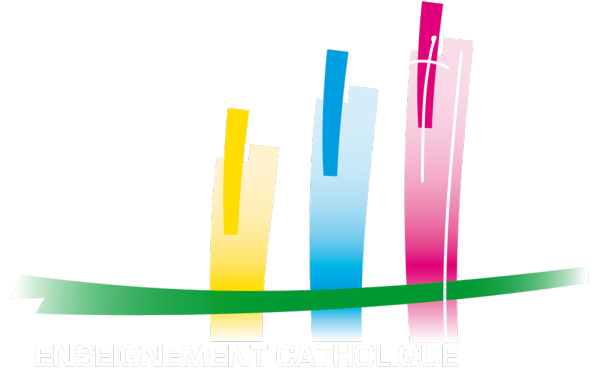 Comment un établissement peut-il mettre en place un travail d’équipe pour prévenir les situations de décrochages, soutenir la persévérance scolaire et quels relais possibles ?
Patrick Bureau
Chef d’Etablissement 
du Collège Saint Joseph
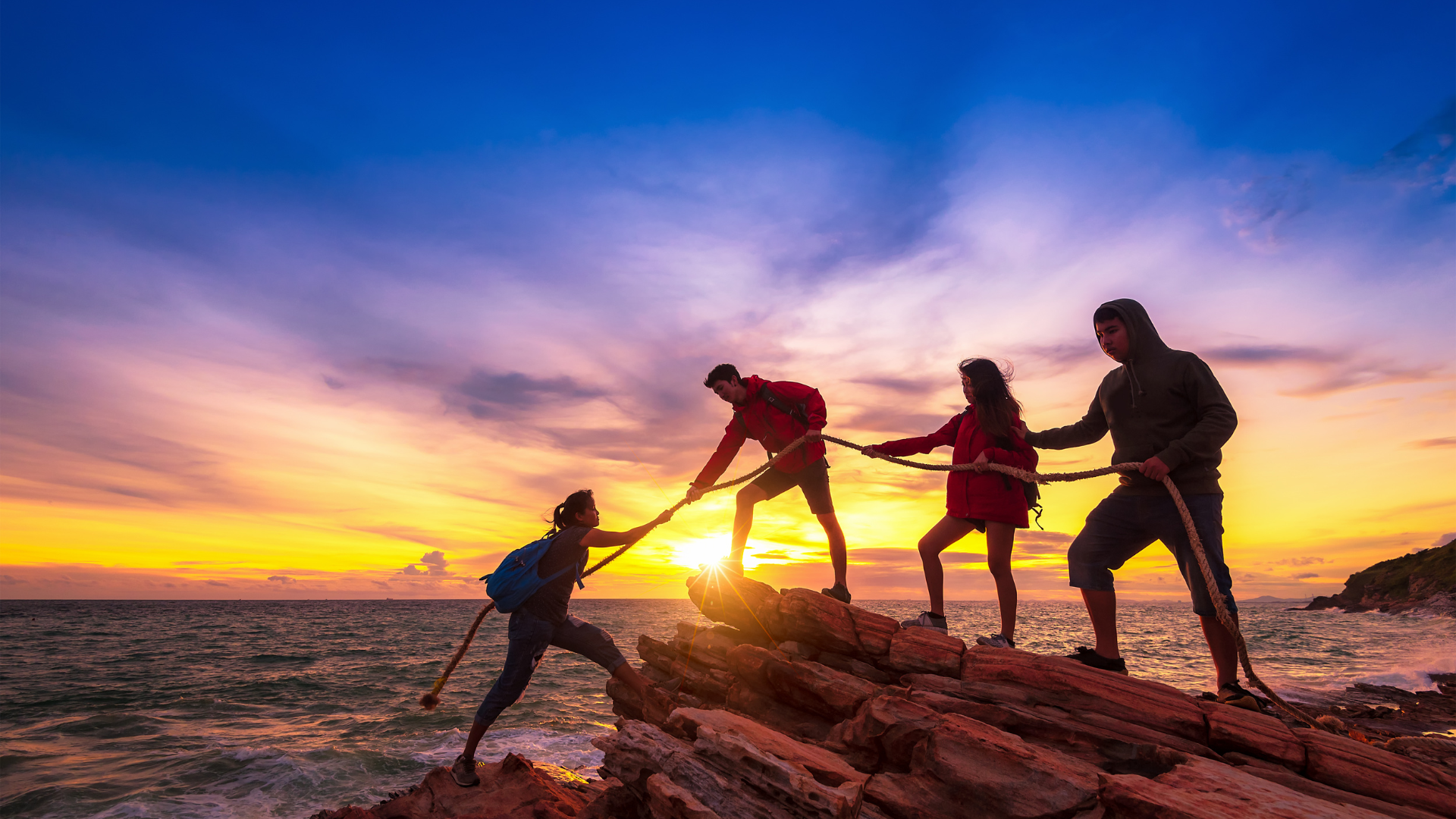 Passage du cycle 3 au cycle 4 : 

• Des liens étroits avec les écoles pour comprendre les besoins des élèves 
qui arrivent en 6ème .
• Un  repérage dès le semestre 1 pour anticiper pendant le semestre 2 l’entrée en cycle 4.
• Un lien avec la famille pour proposer des aménagements et des allègements
dès le semestre 2 de 6ème, si l’élève est en situation d’échec.

 Aménagements : 

• La Cinquième en 2 ans, avec un allègement la première année avec une discipline en
moins SVT ou LV2. Moins de complexité et de transfert, plus de temps pour le 
travail personnel. 
• Accompagnement des devoirs surveillés : aide à la compréhension des consignes. 
• 3 types d’évaluations, contractualisées avec les parents et le jeune,
 qui vont le maintenir en situation de réussite. 
 • Travail des enseignants en double niveau. 

Moyens : 

• Travail à moyens constants. 
• Un travail de fond avec les enseignants pour les former : faire autrement, plutôt que 
de faire plus. 

Bénéfices pour les élèves: 

• Une meilleure estime de soi.
• Des orientations choisies et non subies. 
• Des classes de Quatrième et Troisième plus sereines et une meilleure réussite au DNB.
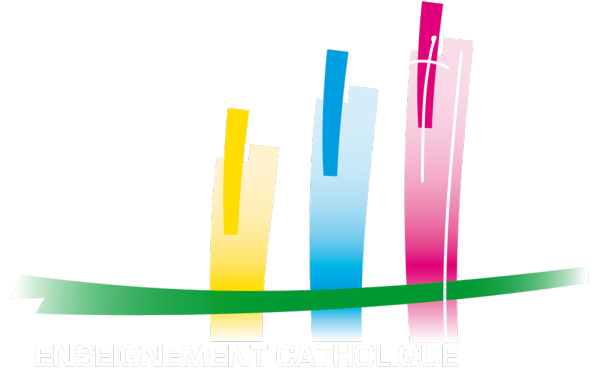 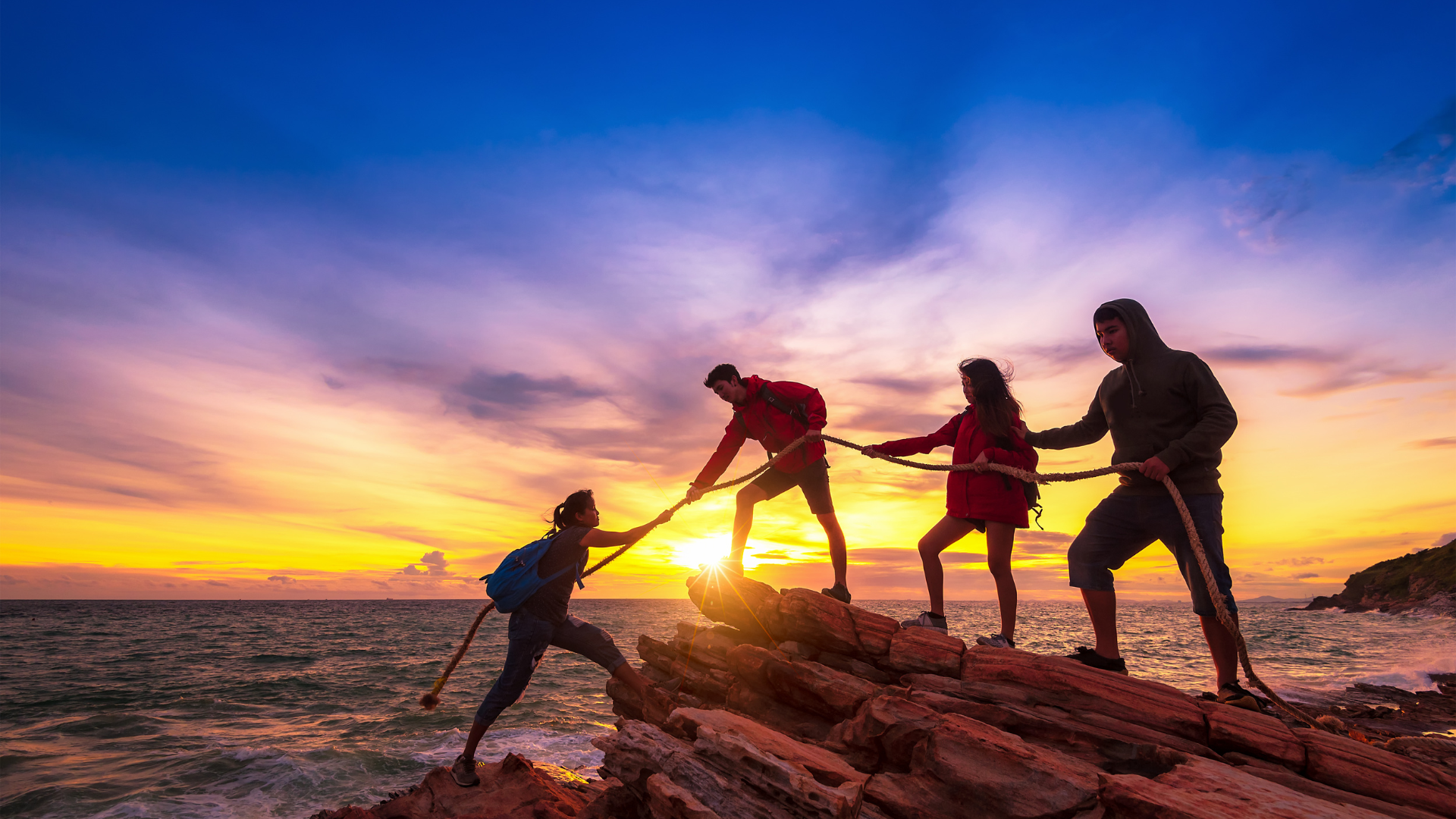 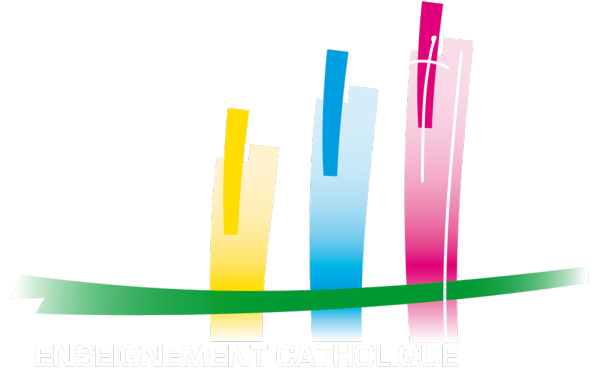 Quand la prévention ne suffit plus, comment accompagner les jeunes et proposer une remédiation afin de « redynamiser » la persévérance scolaire ?
Thomas Guégan
Coordinateur régional – MIJEC Bretagne et enseignant de technologie en collège
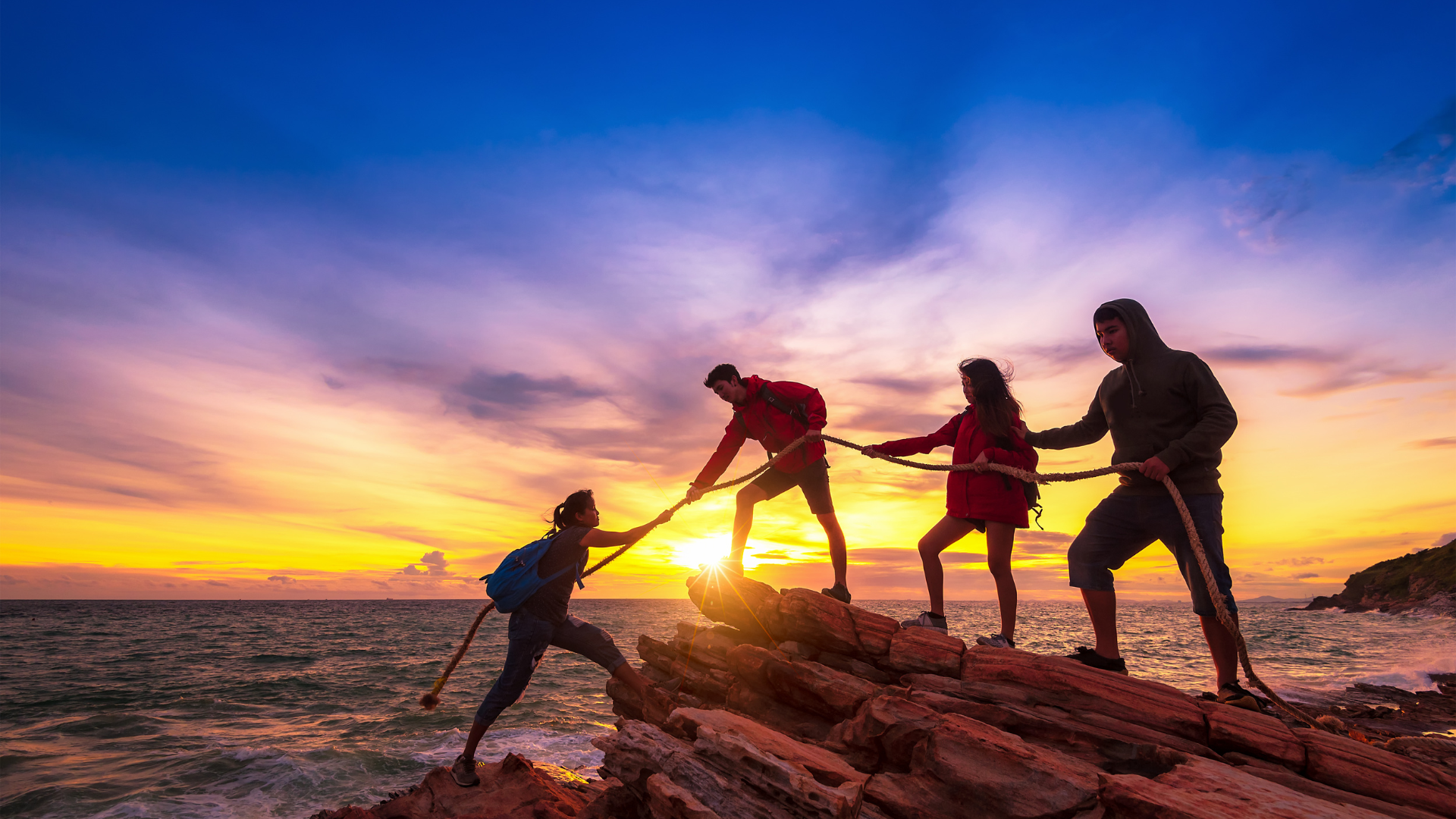 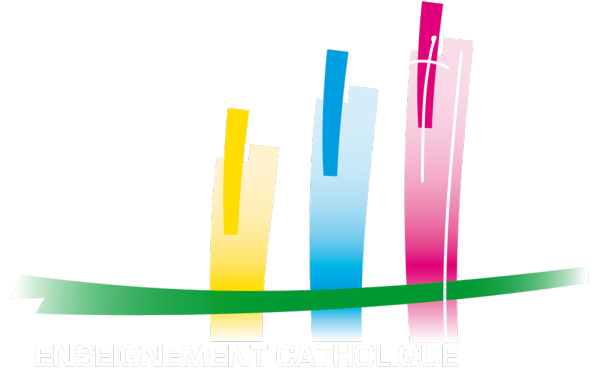 Travail en réseau au niveau régional, départemental, du bassin et de l’établissement.
Information, proposition, coordination au service de l’accompagnement et des besoins des jeunes décrochés.
Accompagnement des jeunes dans leur singularité. 
Valorisation de la notion de projet.
Diversification des pratiques d’accompagnement : entretiens, ateliers, stages en établissement et/ou en entreprise.
Formation et sensibilisation des enseignants au décrochage et  à la persévérance scolaire.
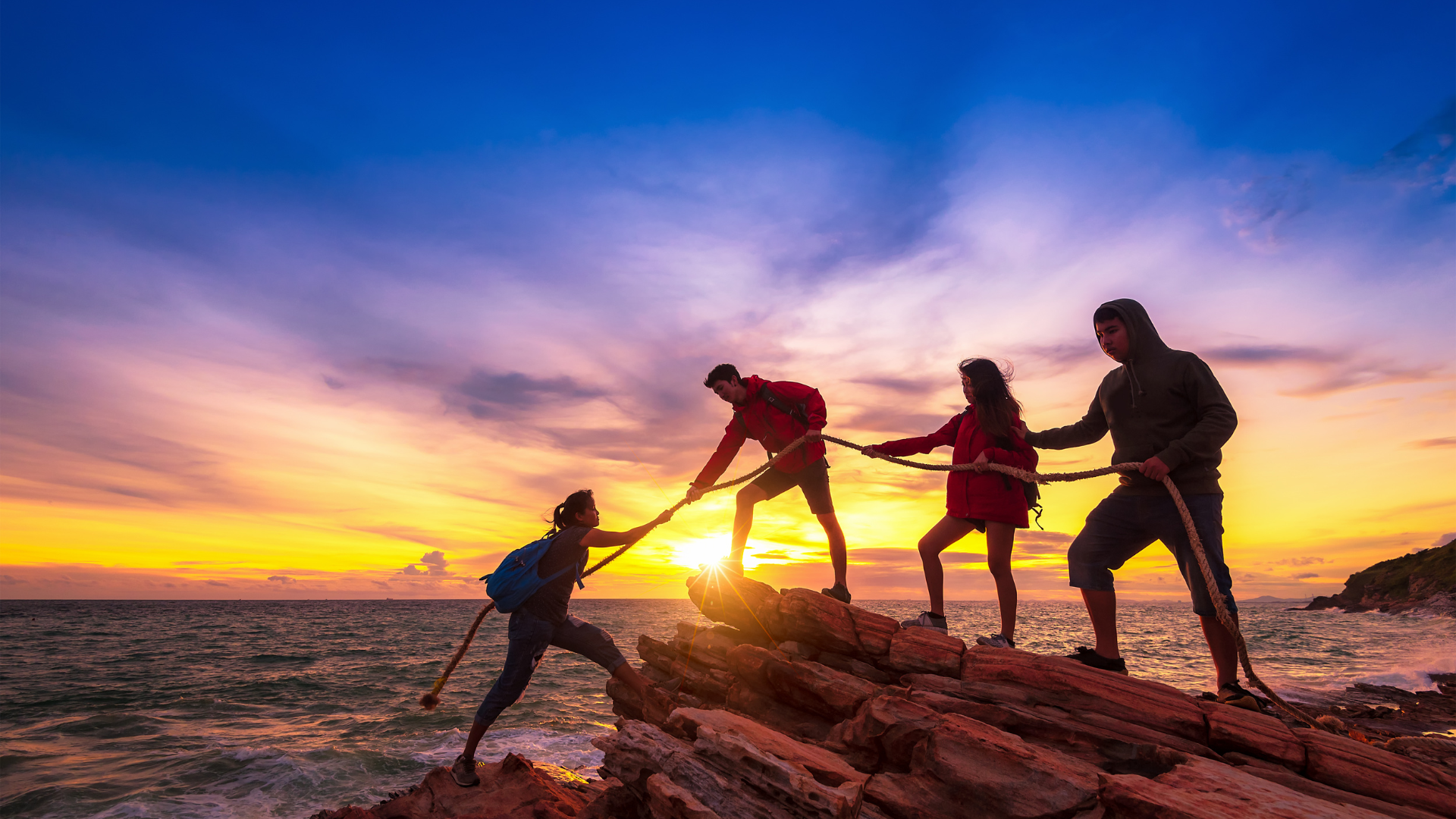 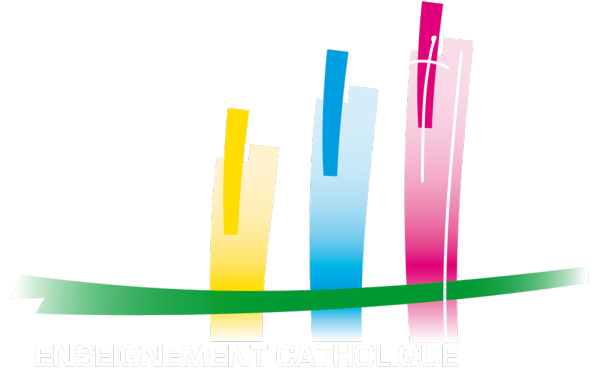 Conclusion
Prévenir le décrochage et motiver :  «persévérance scolaire »
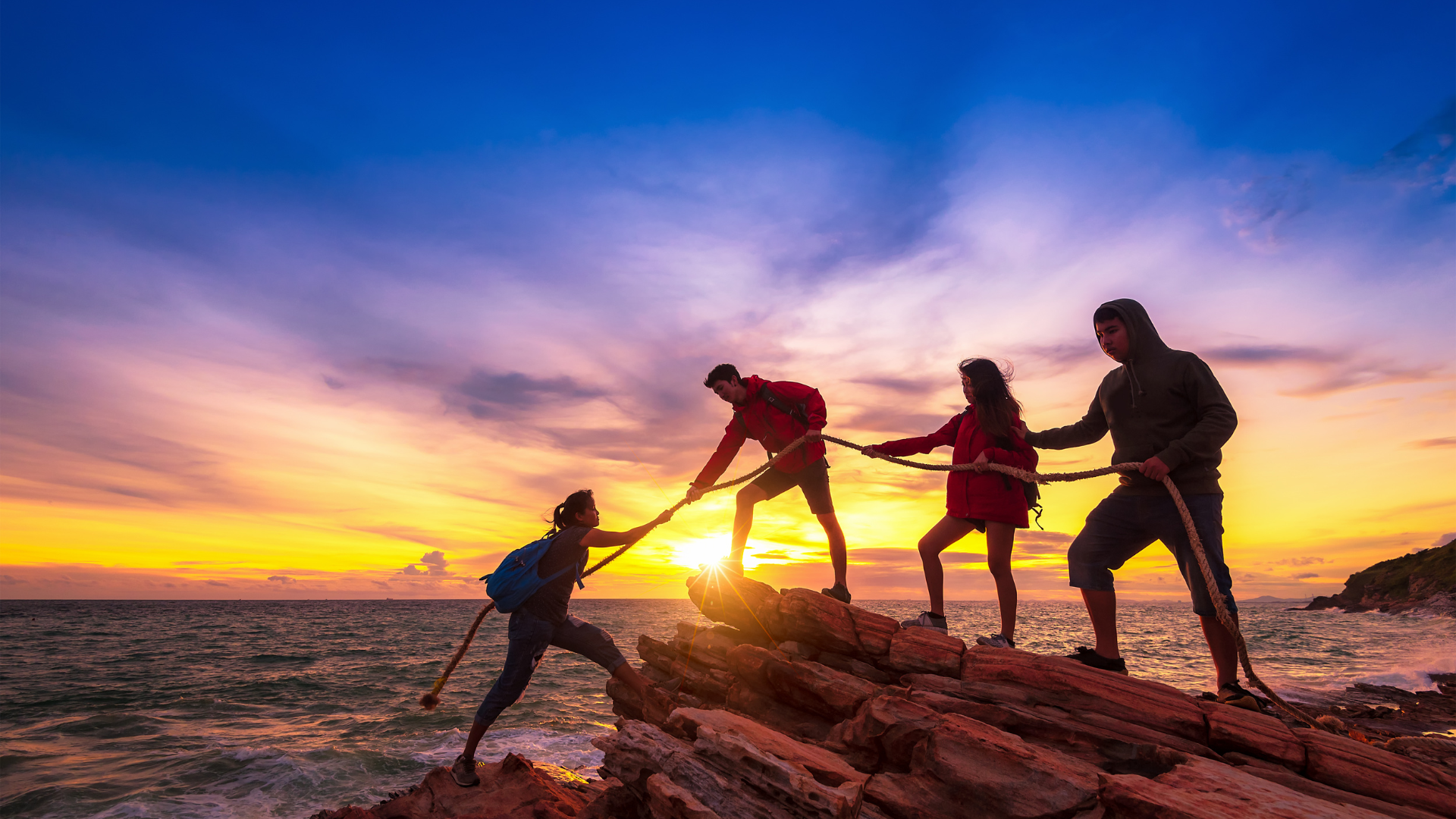 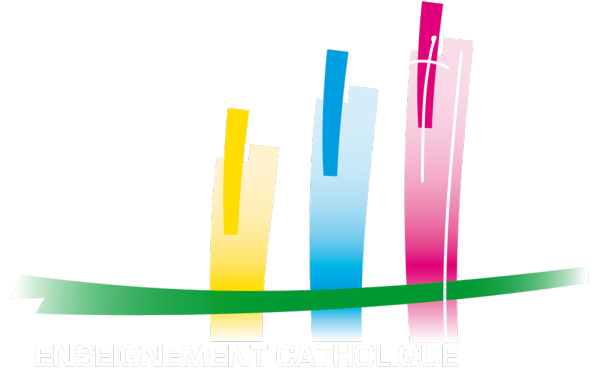 Conclusion
Quels points de vigilances pour accompagner nos publics ? 
Quelle(s) prévention(s) ? 
Quelles remédiations ? 
Quelle cohérence pour servir le parcours du jeune de l’école, au collège et au lycée ?
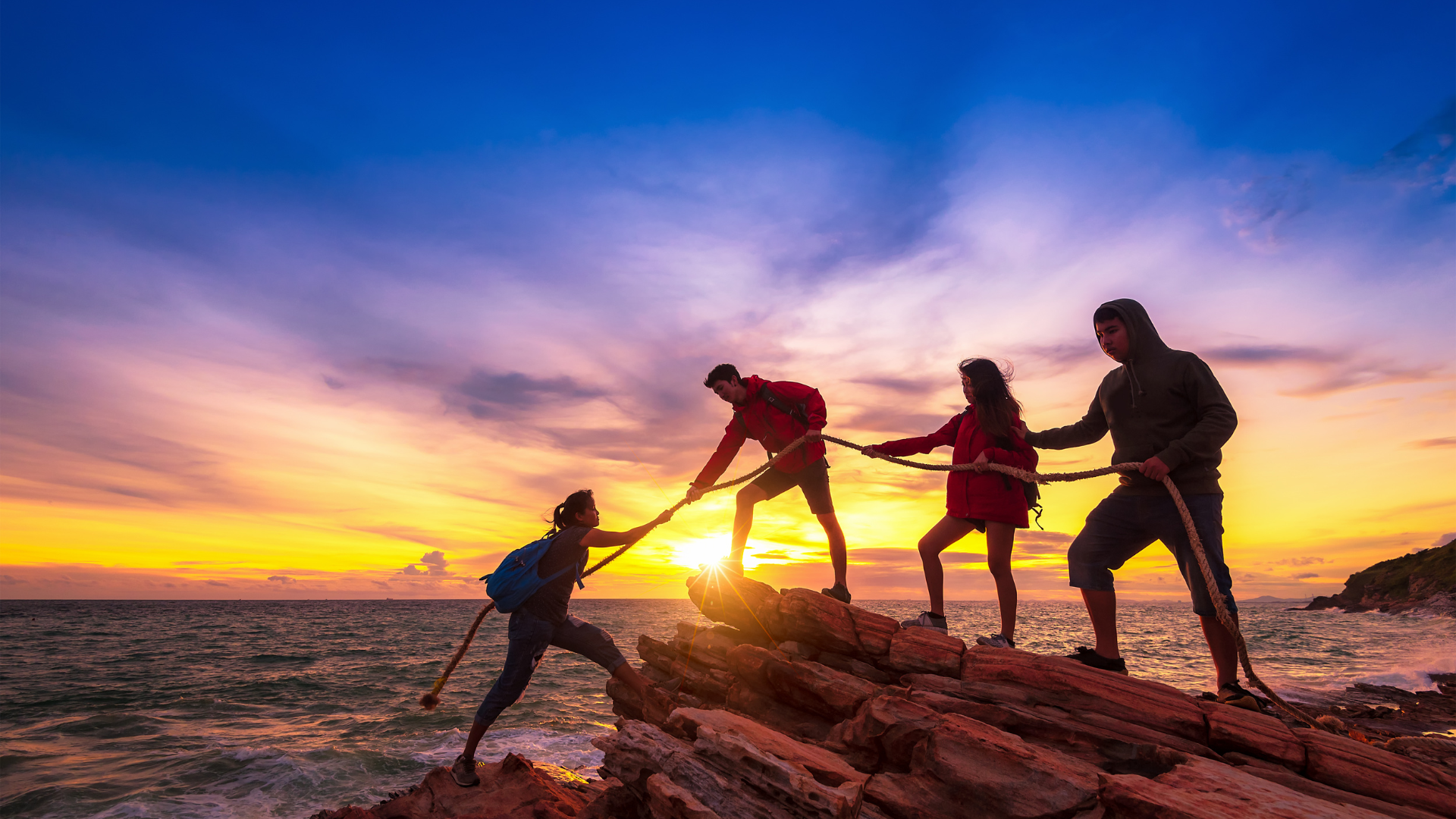 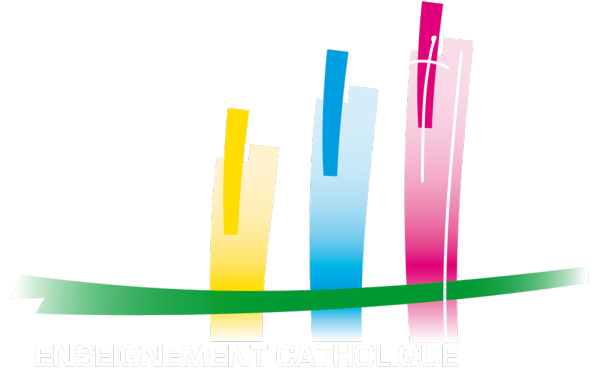 Tout jeune, quelle que soit son histoire, est capable. 
Synthèse du tour de table : 
Posture professionnelle de l’écoute,
Qualité de la relation humaine comme passage transformateur,
Exigence d’un dialogue prenant en compte toutes les dimensions de la personne,
Expérimentations,
Résistance à la tentation de l’uniformisation sécurisante de l’enseignement,
Développement du sentiment d’efficacité,
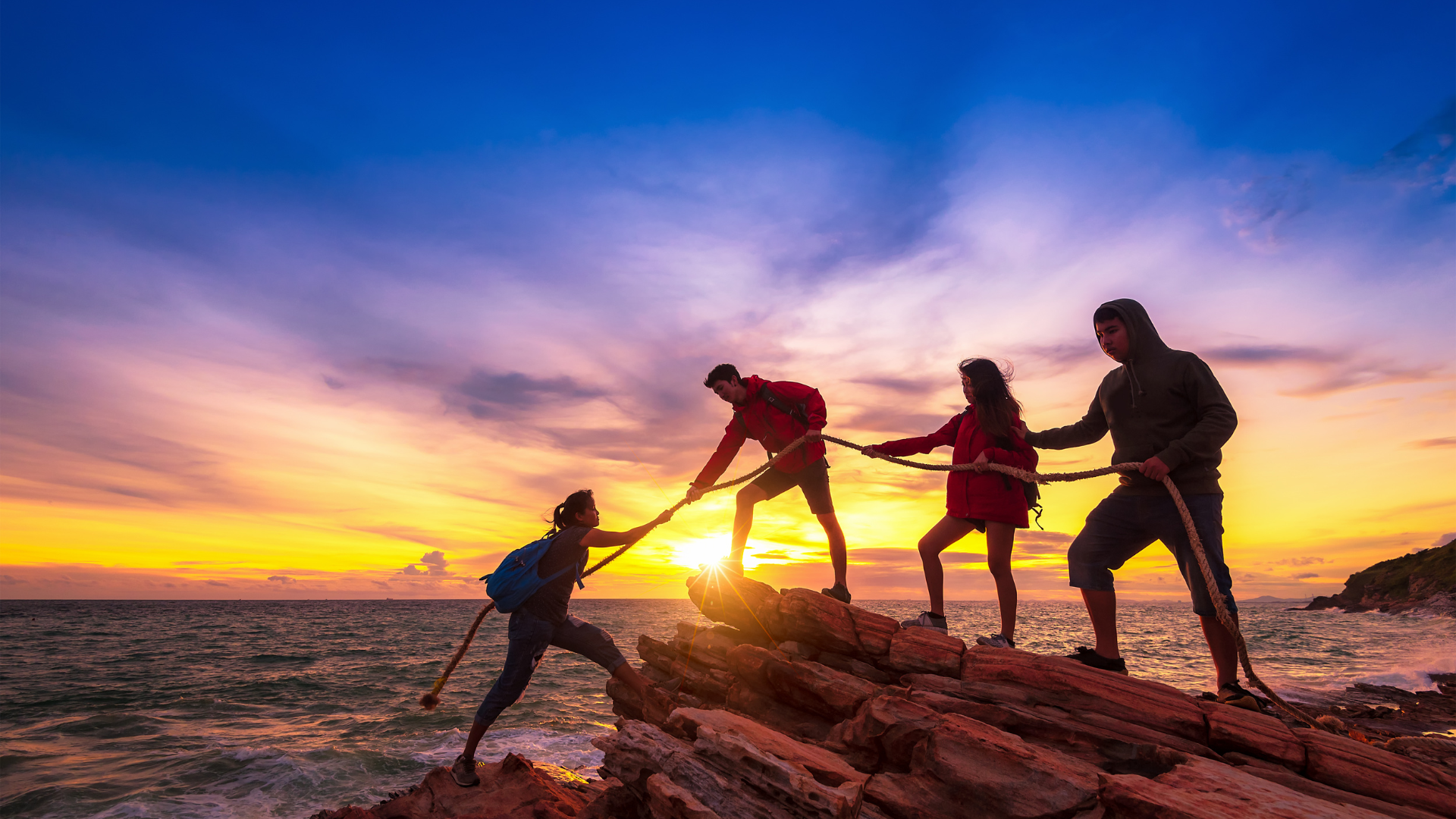 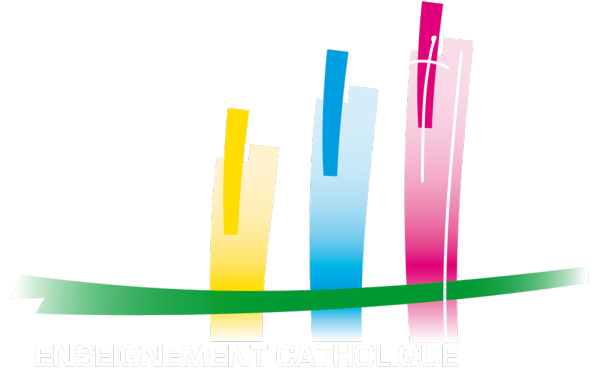 entrée dans une démarche de pédagogie explicite,
Sens des apprentissages,
Travail collectif,
Développement des compétences psychosociales,
Ecole ouverte sur le monde professionnel,
Equilibre entre bienveillance et exigence,
Education intégrale de la personne,
Confiance,
Espérance.
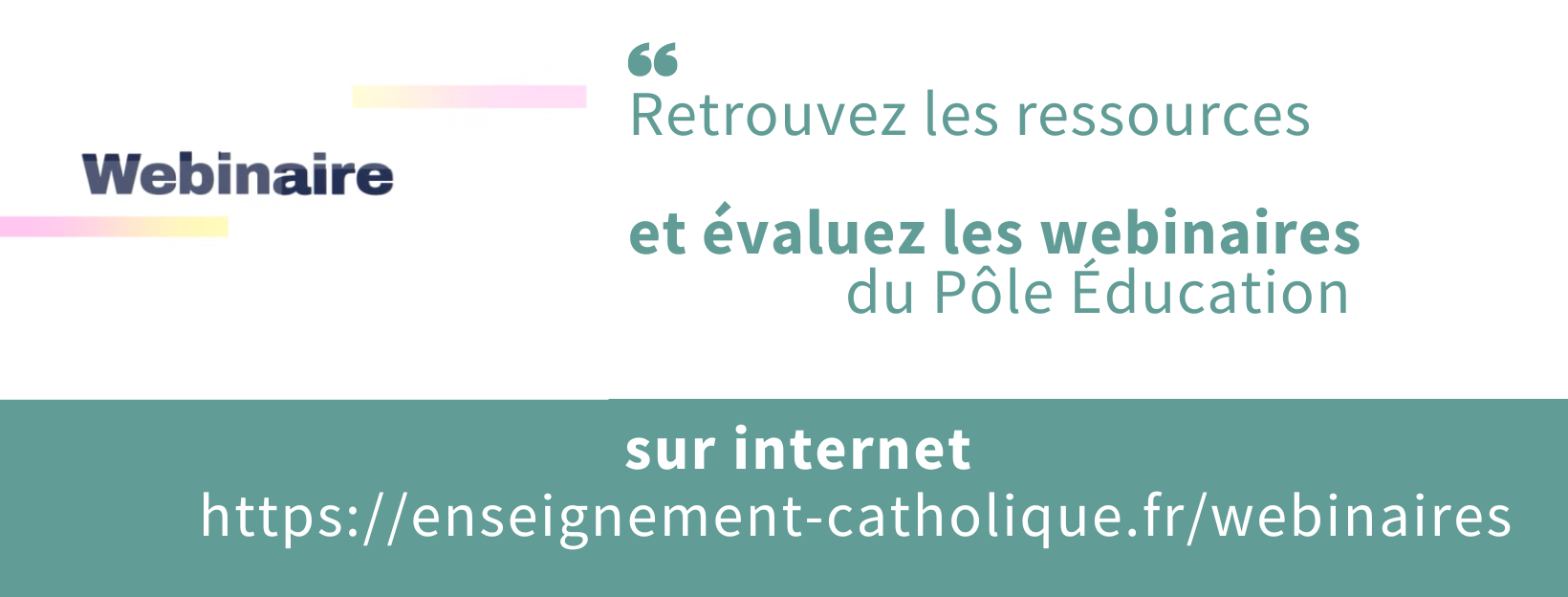